Форвард Ремуксер
СофтЛаб-НСК
Форвард Ремуксер
Каждый граф ремуксера работает с одним логическим выходом(один выходной MPTS).
Для графа строится общая модель выходного MPTS из входных MPTS/SPTS.
Из входного потока может использоваться несколько программ (сервисов).
Программа назначается на выход как «основная», «резервная» или «ГОиЧС».
В каждой входной программе каждый поток можно включить/исключить из передачи в выходную программу. При этом в одну выходную программу можно вставить потоки из нескольких входных программ.
Назначение физических входов/выходов удобнее делать дополнительными графами.
Обработка TS-пакетов
[Speaker Notes: Ремуксер работает на уровне TS-пакетов.
Он разделяет входные пакеты по различным потокам и таблицам и записывает их в специализированные очереди пакетов.
Выходной обработчик вычитывает из активных очередей пакеты и формирует выходной поток MPTS.
Ремуксер выполняет синхронизацию часов PCR каждой входной программы к опорным часам, по которым он выдает выходной поток.]
Форвард Ремуксер
Настройки
Форврад ремуксер
[Speaker Notes: Управление осуществляется со страницы на порту 8081.]
Создание графа ремуксера
[Speaker Notes: На основной закладке Graphs нужно нажать кнопку New, в появившемся окне задать имя и выбрать тип Remultiplexor и нажать Create.]
Настройки ремуксера
[Speaker Notes: Далее нажать view для редактирования ремуксера (отмечена красным кружком)]
Настройки ремуксера
[Speaker Notes: Окно разделено на две части. Слева все входы, справа выход.
Для входов (подчеркнуто зеленым) показывается краткое описание и текущий битрейт. 
У каждого входа справа иконка (синий кружок), чтобы удалить этот вход. 
Слева (красный кружок) раскрывается дерево настроек конкретного входа.]
Добавление входа
[Speaker Notes: Чтобы в ремуксер добавить вход нужно нажать кнопку Add (отмечена красным кружком).]
Добавление входа
[Speaker Notes: В окне настроек входа нужно выбрать тип, например, IP-вход]
Добавление входа
[Speaker Notes: Задать все параметры входа и нажать Add.]
Настройки входа
[Speaker Notes: Здесь отображаются текущие настройки входа.]
Настройки входа
[Speaker Notes: Их можно изменить в любой момент, важно не забывать нажать ENTER перед тем, как нажимать кнопку Apply.]
Настройки входа
[Speaker Notes: Возникнет окно с подтверждением операции.]
Настройки входа
[Speaker Notes: И если настройки неправильные, то входной поток упадет до нуля и появится большое число алармов (подчеркнуто красным) (если, конечно, граф запущен – находится в состоянии Running)]
Настройки ремуксера
[Speaker Notes: Возвращаемся в закладку Info, где можно выбрать входные сервисы, потоки и таблицы для передачи их в выходной поток.
Например, здесь открыта закладка с описанием сервиса, у которого номер программы равен 1020.]
Настройки ремуксера
[Speaker Notes: Справа у сервиса есть меню (иконка с вертикальным многоточием), где есть команды добавления этого сервиса в выходную модель в качестве основного сервиса, или резервного или ГОиЧС.
Сначала нужно обязательно добавить в модель выходного потока основные сервисы, поскольку в этом случае при добавлении других сервисов (резервного и ГОиЧС) можно будет не наколачивать номера пидов заново, а выбрать из списка.
Команда «Show output» должна показать в дереве выхода, где используется этот входной сервис (пока не работает).]
Настройки ремуксера
[Speaker Notes: Во входном дереве даются описания различных потоков и дескрипторов, например, сейчас показан дескриптор телетекста.
У этого дескриптора справа есть иконка со стрелкой вправо – это команда для копирования дескриптора в буфер обмена веб-страницы.]
Настройки ремуксера
[Speaker Notes: А здесь открыта таблица NIT. Справа есть кнопка Copy.]
Настройки ремуксера
[Speaker Notes: Если ее нажать, то появится надпись, что дескриптор успешно скопирован.]
Настройки ремуксера
[Speaker Notes: Соответственно потом можно перейти в настройки выходной модели, выбрать аналогичную таблицу NIT и добавить дескриптор кнопкой Past.]
Настройки ремуксера
[Speaker Notes: Страница спросит подтверждение]
Настройки ремуксера
[Speaker Notes: и вставит данные из буфера обмена в дескриптор.
Обращаю внимание, что  в таком случае дескриптор не будет автоматически изменяться, при изменении его во входном потоке. Но зато он и не будет пропадать при пропадании входного потока.]
Создание сервиса
[Speaker Notes: Чтобы добавить входной сервис в выходную модель нужно выбрать этот сервис и в его меню нажать «Add as main»]
Создание сервиса
[Speaker Notes: В окне настроек сервиса нужно задать все пиды и включить галочки на всех потоках, которые должны быть в выходном сервисе.]
Создание сервиса
[Speaker Notes: В самом низу нужно выбрать GPI для переключения на основной вход.]
Создание сервиса
[Speaker Notes: После добавления в выходной модели появится новый сервис, у которого в зеленом кружке буква P (Primary).]
Резервирование сервиса
[Speaker Notes: Далее выбираем другой источник, в нем выбираем нужный сервис и в его меню выбираем «Add as reserve»]
Резервирование сервиса
[Speaker Notes: В появившемся окне выбираем основной сервис (уже существующий в выходной модели)]
Резервирование сервиса
[Speaker Notes: И задаем пиды для всех потоков. Пиды можно выбрать только из списка пидов, уже созданных в выходной модели.]
Резервирование сервиса
[Speaker Notes: Добавляем другой GPI сигнал для переключения. Обращаю внимание, что в нормальной ситуации переключение должно делаться по переходу, а не по уровню.
И жмем Add]
Резервирование сервиса
[Speaker Notes: В выходной модели появился резервный источник.
Аналогично добавляется источник для ГОиЧС.]
Настройки ремуксера
[Speaker Notes: Для передачи динамических таблиц, например TDT и TOT, нужно выбрать входной сервис, из которого нужно брать эти данные, и нажать плючик (Add to pass).]
Настройки ремуксера
[Speaker Notes: Появится надпись о добавлении и в выходной модели появится дескриптор (который моно удалить кнопкой с мусорной корзиной).]
Настройки ремуксера
[Speaker Notes: Чтобы добавить пид 7000 нужно в ветке дерева Unref PID нажать плюсик]
Настройки ремуксера
[Speaker Notes: Далее выбрать источник, задать входной и выходной пиды и нажать OK]
Настройки ремуксера
[Speaker Notes: Иконка с мусорным бачком позволяет удалить пид, сервис или дескриптор.]
Форвард Ремуксер
Мониторинг
Анализ состояния
[Speaker Notes: Для перевода ремуксера в рабочий режим (после редактирования) нужно переключиться в закладку «Graphs» и у нужного ремуксера нажать кнопку «run» (обведена красным кружком)
В появившемся предупреждении нажать Yes.]
Анализ состояния
[Speaker Notes: Состояние ремуксера должно стать зеленым Running.
Если нажать кнопку, обведенную красным кружком, то раскроется окно со списком аварий.
Сейчас все хорошо, число аварий равно нулю и список аварий пуст.]
Анализ состояния
[Speaker Notes: Если «отвалится» вход со многими сервисами, то число аварий будет обчень большим.
В колонке «Source» указывается источник сообщения (конкретный вход или выход).
В колонке «Reg time» указывается время, когда эта авария произошла.
В колонке «Last time» указывается время, когда эта авария была проверена последний раз. Это время может не совпадать с текущим временем, поскольку некоторые данные проверяются достаточно редко.
Обращаю внимание, что в списке показываются только текущие активные аварии. Если авария исправилась, то она будет автоматически удалена из списка.]
Анализ состояния
[Speaker Notes: Также можно посмотреть текущую статистику работы входов и выходов, если нажать на кнопку «view», открыть входы и выбрать закладку «Statistics» на входах и выходе.
Здесь для входов указывается текущее системное время, количество принятых байт и текущий битрейт. Особенности:
1. Счетчик «Data counter» должен регулярно увеличивается
2. Если системное время «system time» не изменяется, то все совсем плохо (нужно рестартовать граф или рестартовать систему).
3. «Bit rate» вычисляется очень примерно.

На выходе важен параметр «Fullness fifo» - это наполненность выходного фифо, которая должна быть близка к одной секунде, и счетчик «Reset» не долен изменяться.]
Анализ состояния
[Speaker Notes: Также можно открыть закладку «Statistics» у выходной модели и посмотреть текущую статистику наполнения сервисов.
Поле «Status» показывает, что идет на выход («Main», «Reserve» или ГОиЧС)
В полях «Main time», «Reserve time» и «Gochs time» значение должно все время меняться (если эти сервисы настроены)
Наполненность очереди пакетов олтображается в полях «Main fullness fifo», «Reserve fullness fifo» и «Gochs fullness fifo» соответственно для основной программы, резервной прогарммы и программы ГОиЧС.
Нормальная длина очереди – около секунды.]
КОНЕЦ
Добавление входа
Добавление входа
Анализ входа (статистика)
Анализ входа (статистика)
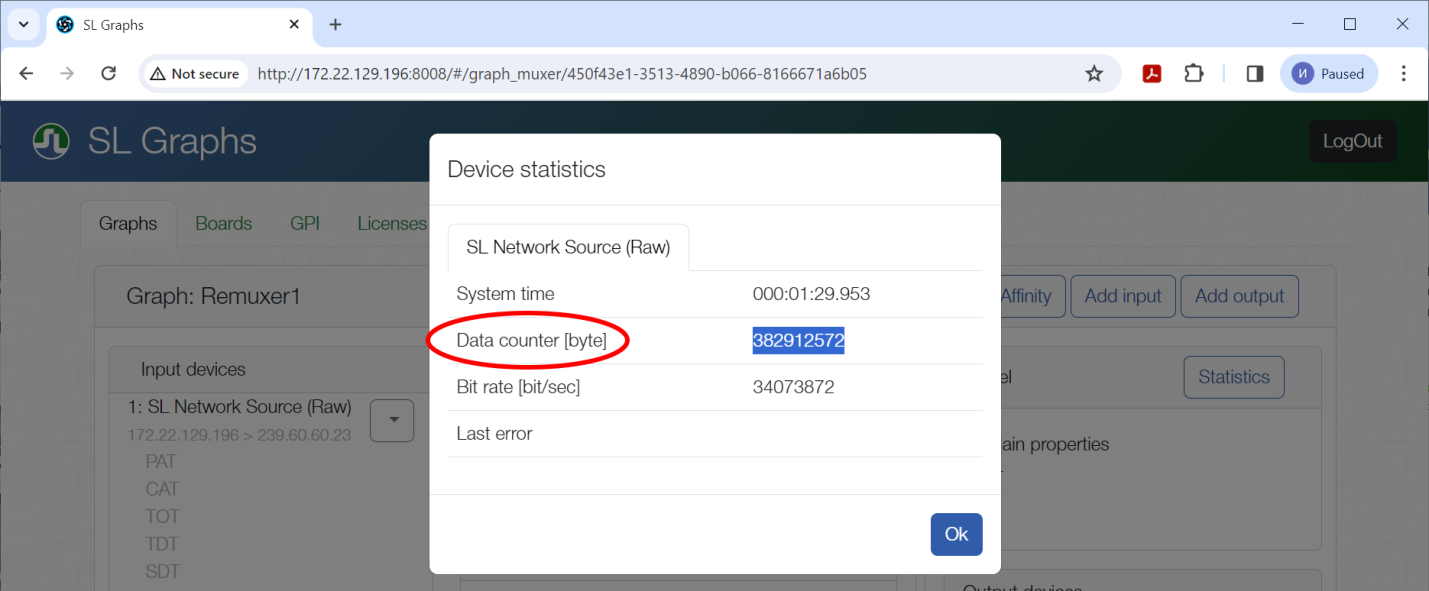 Счетчик «Data counter» регулярно увеличивается
[Speaker Notes: Если системное время «system time» не изменяется, то все совсем плохо (нужно рестартовать граф или рестартовать систему).
«Bit rate» вычисляется грубо (очень примерно).]
Использование входа
Сначала нужно стартовать граф, чтобы вход получил данные и узнал про все потоки (все программы и потоки уже должны быть на входе).
Потом нужно вернуться в редактрование графа, чтобы назначить программы из входа на выход ремуксера.
Старт графа
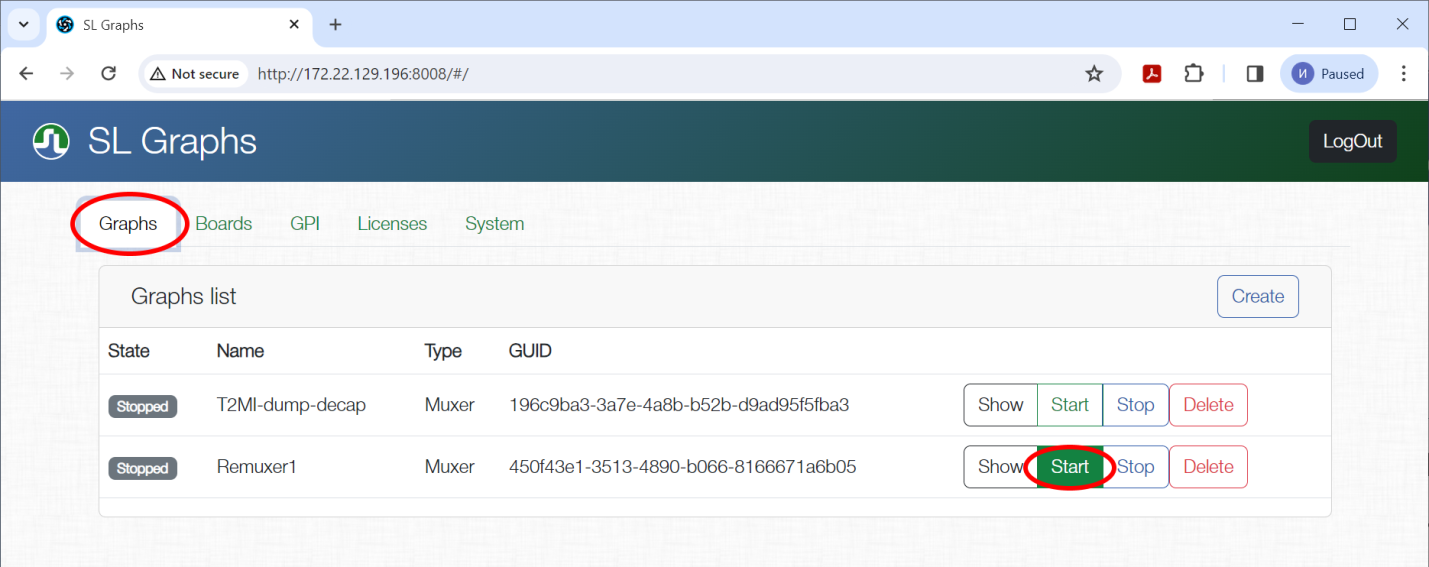 Нажать «Graphs», затем «Start» и подождать несколько секунд
Нажать «Stop», затем «Show»
Назначение программ
Нажать «PAT»
Выбрать нужную программу (сервис)
Добавить ее на выход как «Основная»
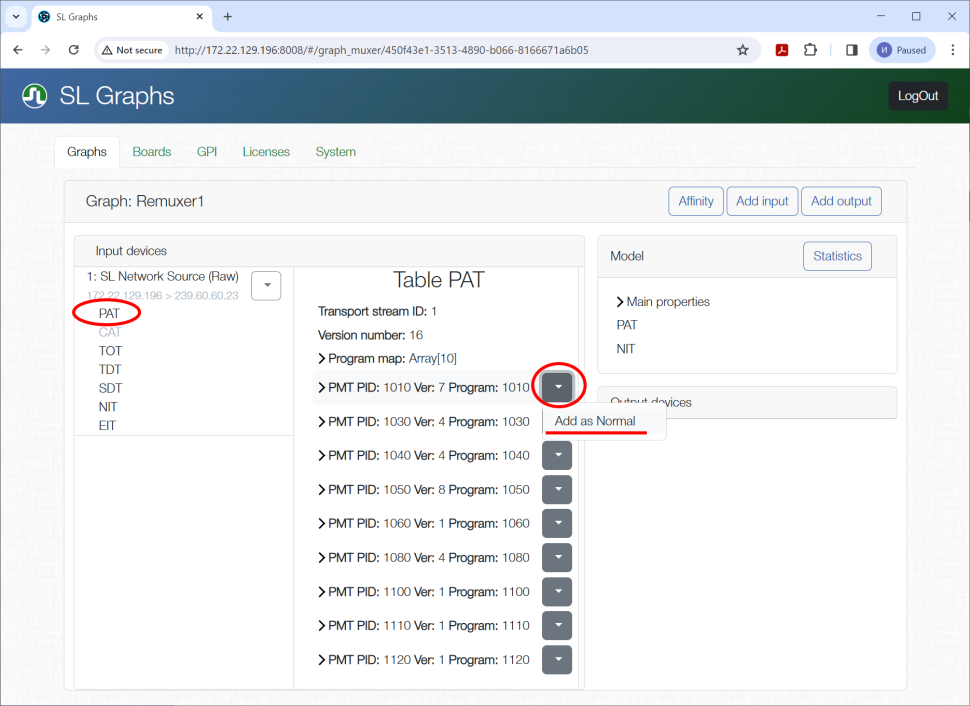 Назначение программ
Можно изменить PID для PMT и для любого из потоков программы.
Можно исключить из передачи любой из потоков.
Галочка «Auto to reserve» включает автоматическое переключение на резервный поток при потере данных с основного входа.
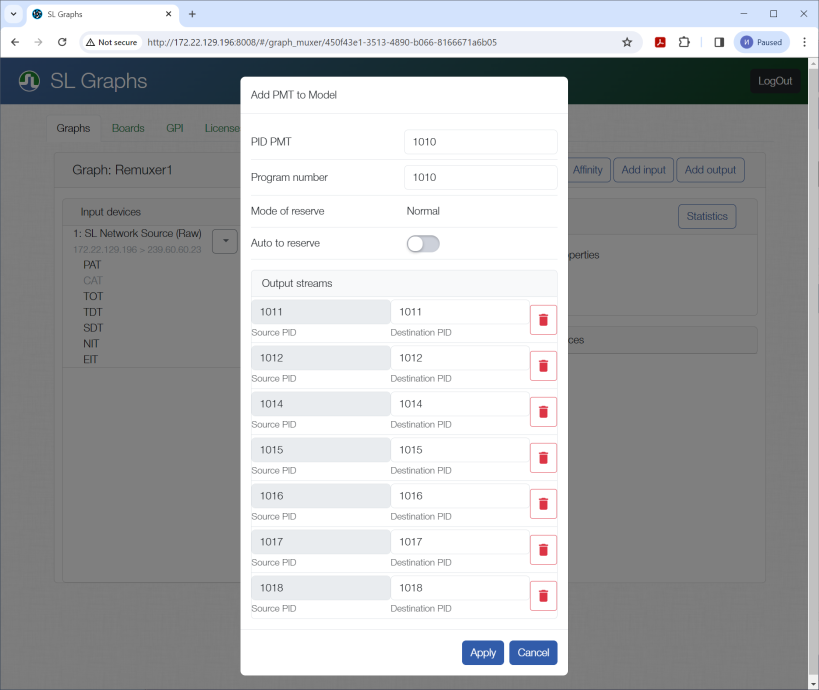 Выходная программа
Открыть таблицу «PAT»
Открыть «Streams»
Убедиться, что все PID-ы заданны корректно

ОБЯЗАТЕЛЬНО нажать «Save»чтобы сохранить сделанные изменения модели ремуксера
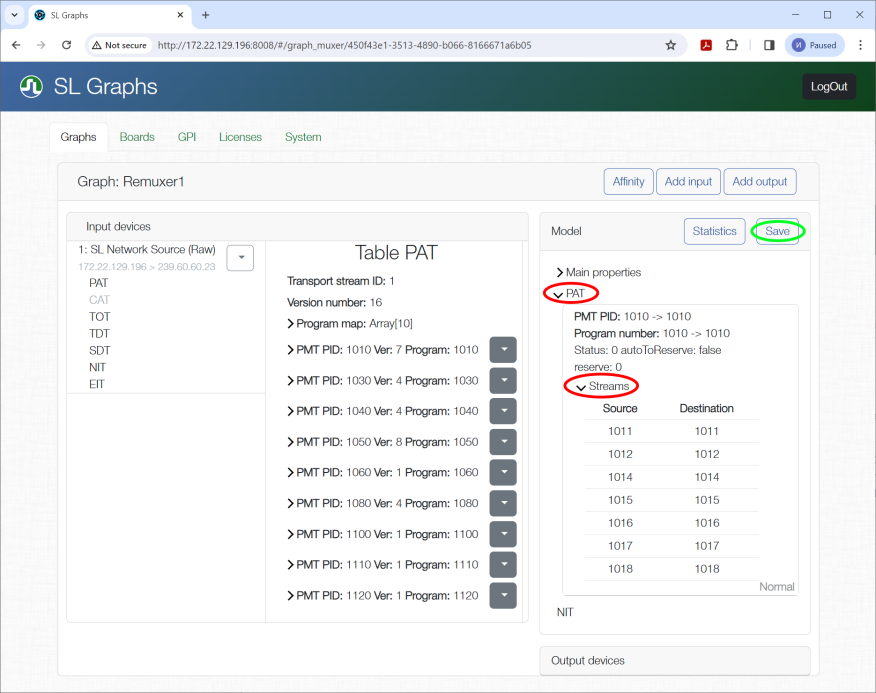 Добавление резерва
[Speaker Notes: Аналогично добавляется второй вход, парсится через Start Stop и из него выбирается резервная программа]
Добавление резерва
Нужно обязательно указать «Program number» как в основной программе.
Нужно обязательно изменить PID для всех потоков как задано в основной программе.
Лишние потоки нужно исключить из передачи.
Нажать «Apply»и не забыть нажать «Save»
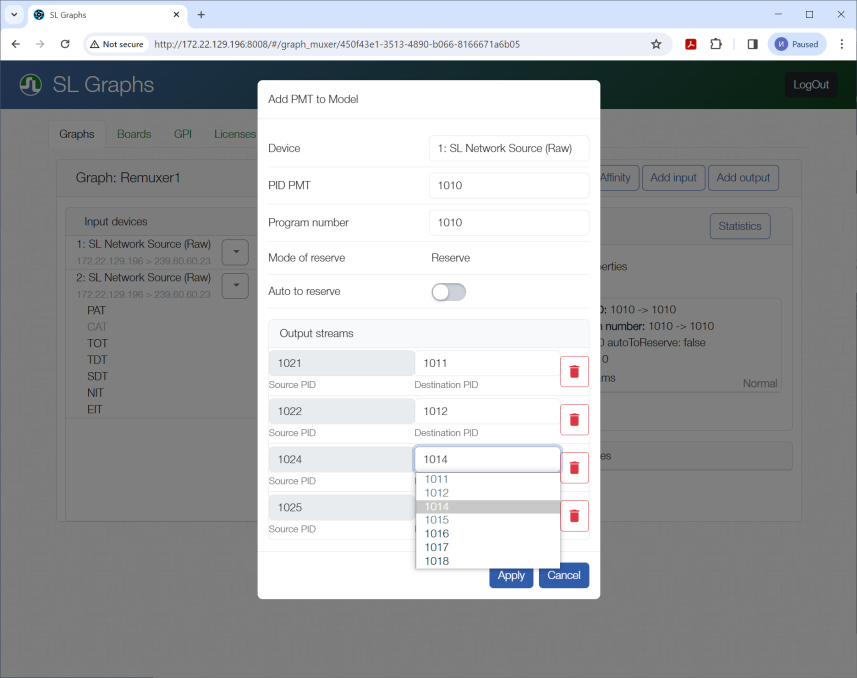 Выходная программа
Настройка IP-выхода
Нажать «Add output»
Выбрать тип устройства «SL Network Renderer (Raw)»
Задать все параметры выхода
Нажать «Add»
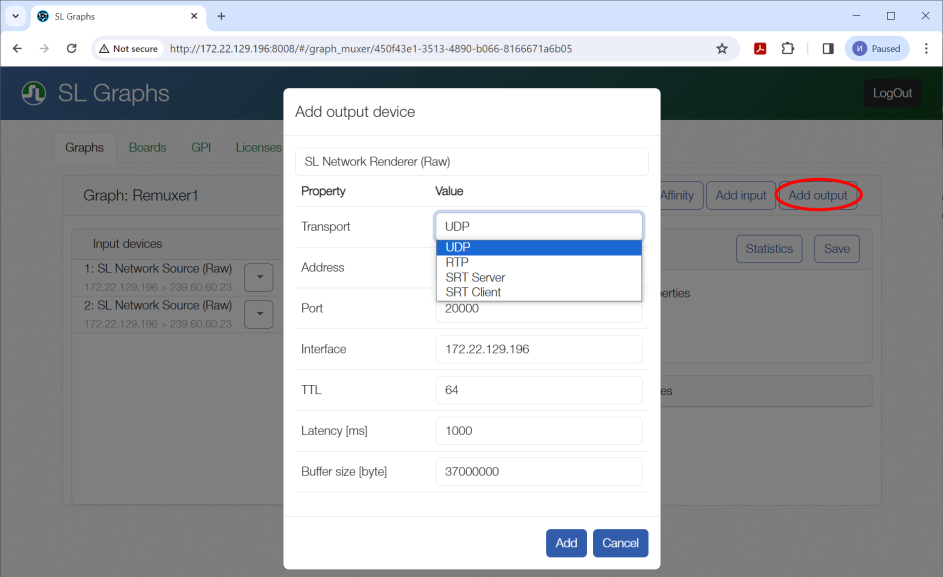 [Speaker Notes: После добавления всех программ нужно сохранить модель ремуксера и приступить к настройке выхода]
Настройка IP-выхода
Нажать «Add output»
Выбрать тип устройства «SL ASI Renderer (Raw)»
Выбрать устройство
Нажать «Add»

	Остальные закладки не используются
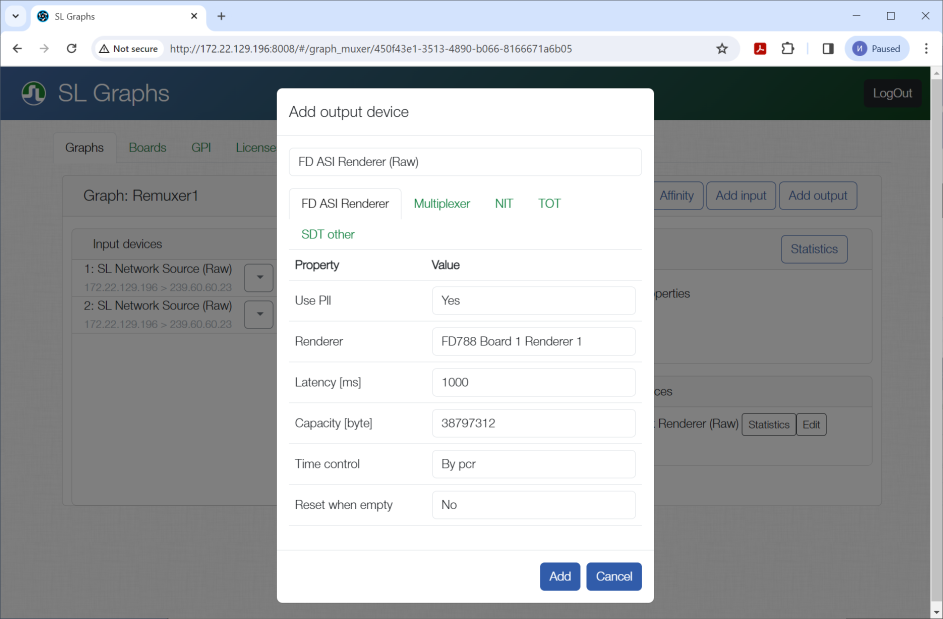 [Speaker Notes: После добавления всех программ нужно сохранить модель ремуксера и приступить к настройке выхода]
Форвард Ремуксер
Анализ состояния
Старт ремуксера
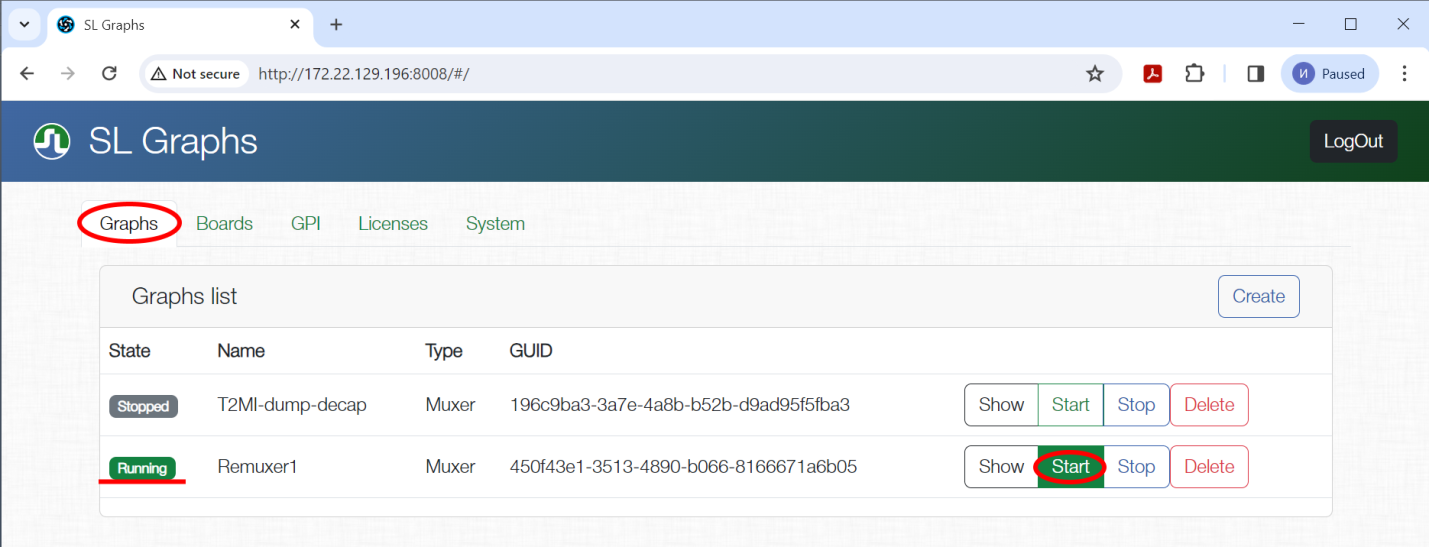 Перейти в список графов
Нажать «Start» и убедиться, что граф перешел в состояние «Running»
Обработка TS-пакетов
[Speaker Notes: Ремуксер работает на уровне TS-пакетов.
Он разделяет входные пакеты по различным потокам и таблицам и записывает их в специализированные очереди пакетов.
Выходной обработчик вычитывает из активных очередей пакеты и формирует выходной поток MPTS.
Ремуксер выполняет синхронизацию часов PCR каждой входной программы к опорным часам, по которым он выдает выходной поток.]
Анализ ремуксера
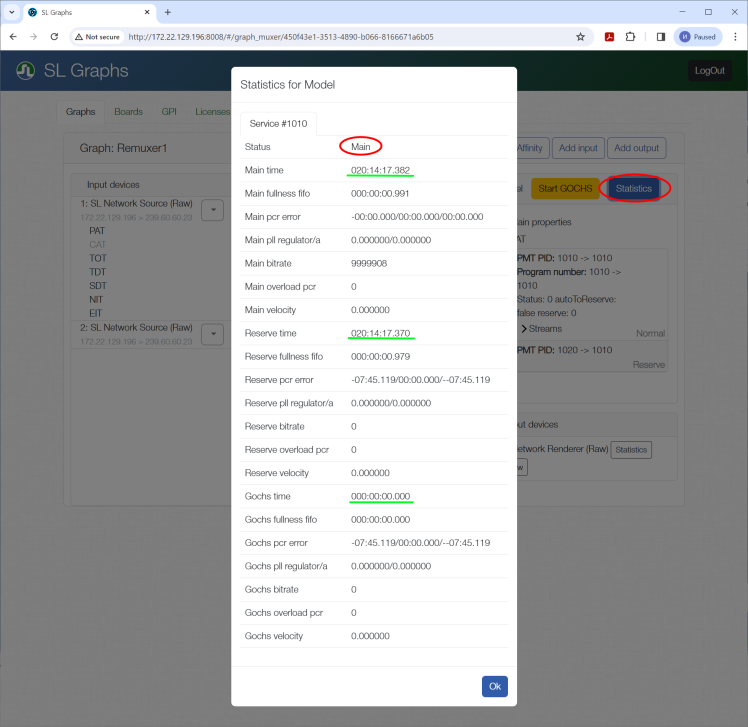 Нажать «Statistics» в описании модели ремуксера (кнопка справа)
Поле «Status» показывает, что идет на выход («Main» или «Reserve»)
В поле «Main time» значение должно все время меняться
В поле «Reserve time» значение должно все время меняться
В поле «Gochs time» значение должно все время меняться
Анализ ремуксера
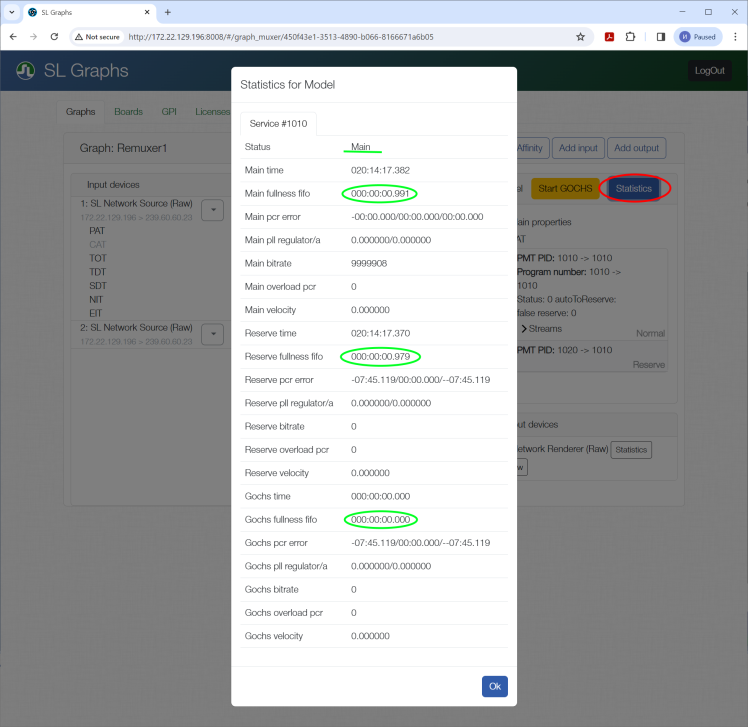 В поле «Main fullness fifo» показывается наполненность очереди пакетов основной программы
В поле «Reserve fullness fifo» показывается наполненность очереди пакетов резервной программы
В поле «Gochs fullness fifo» показывается наполненность очереди пакетов программы ГОиЧС
Нормальная длина очереди - секунда
Анализ выхода
Нажать «Statistics» у выходного устройства (справа снизу)
Поле «Fullness fifo» должно быть порядка одной секунды
Счетчик «Reset» не долен изменяться
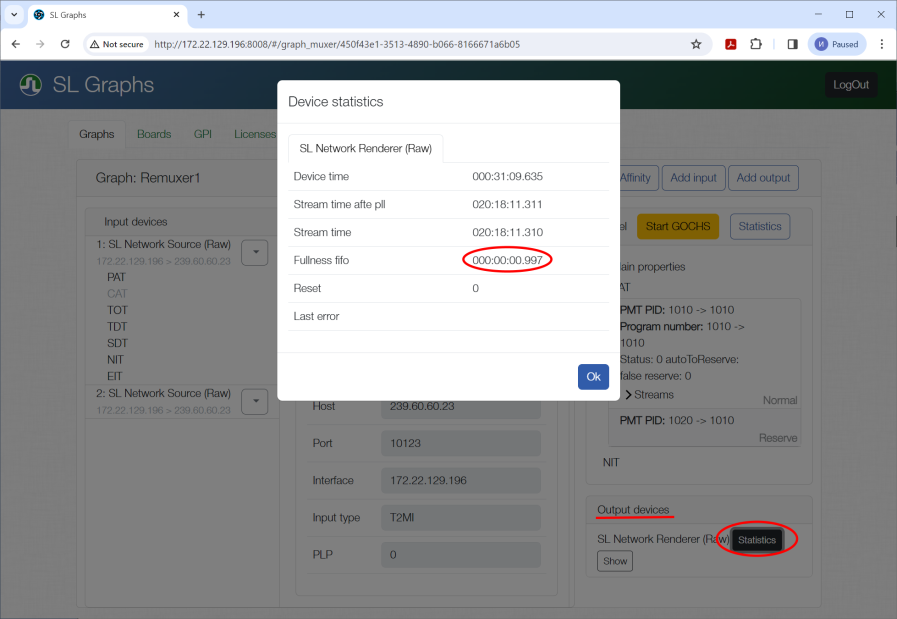 Анализ входа
Выбрать «Statistics» у нужного входного устройства (слева сверху)
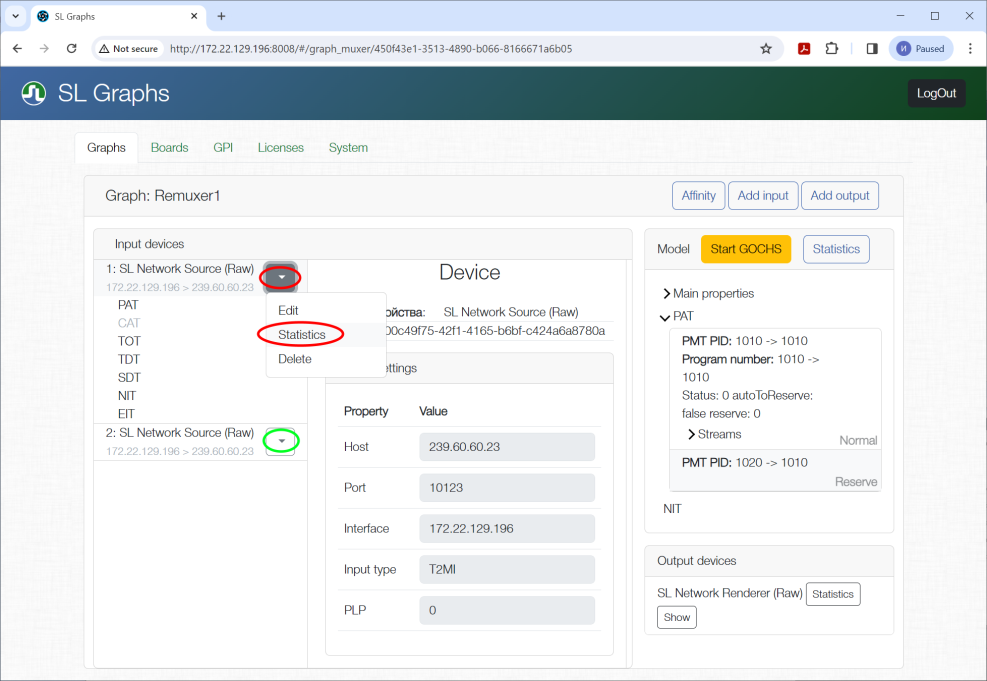 Анализ входа
Выбрать «Statistics» у нужного входного устройства (слева сверху)
Поле «Data counter» должно постоянно увеличиваться
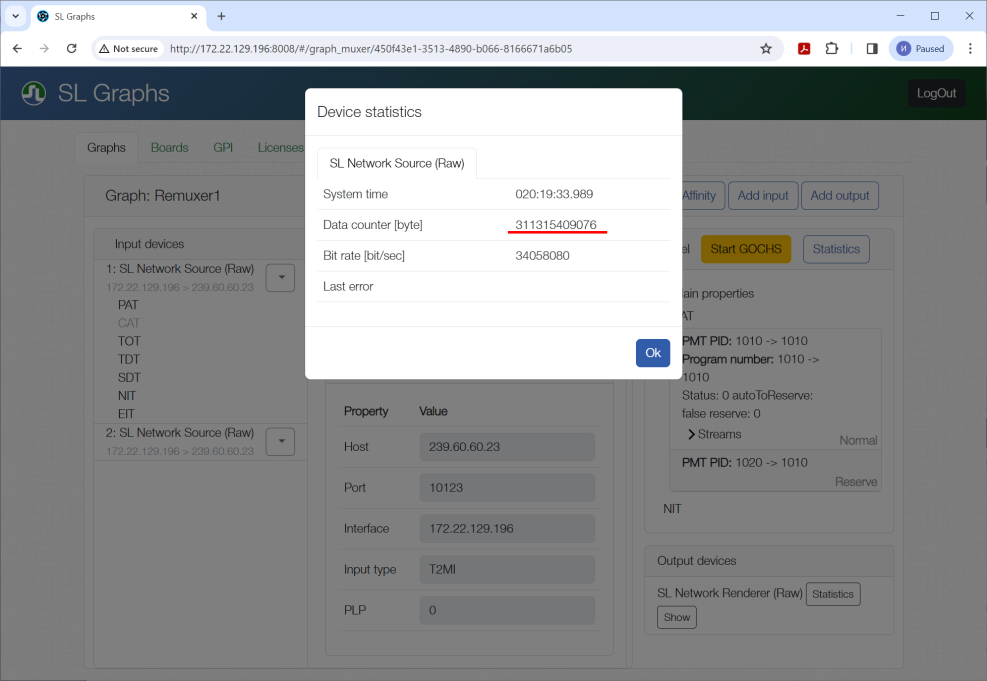 Форвард Ремуксер
Новый интерфейс
Анализ состояния
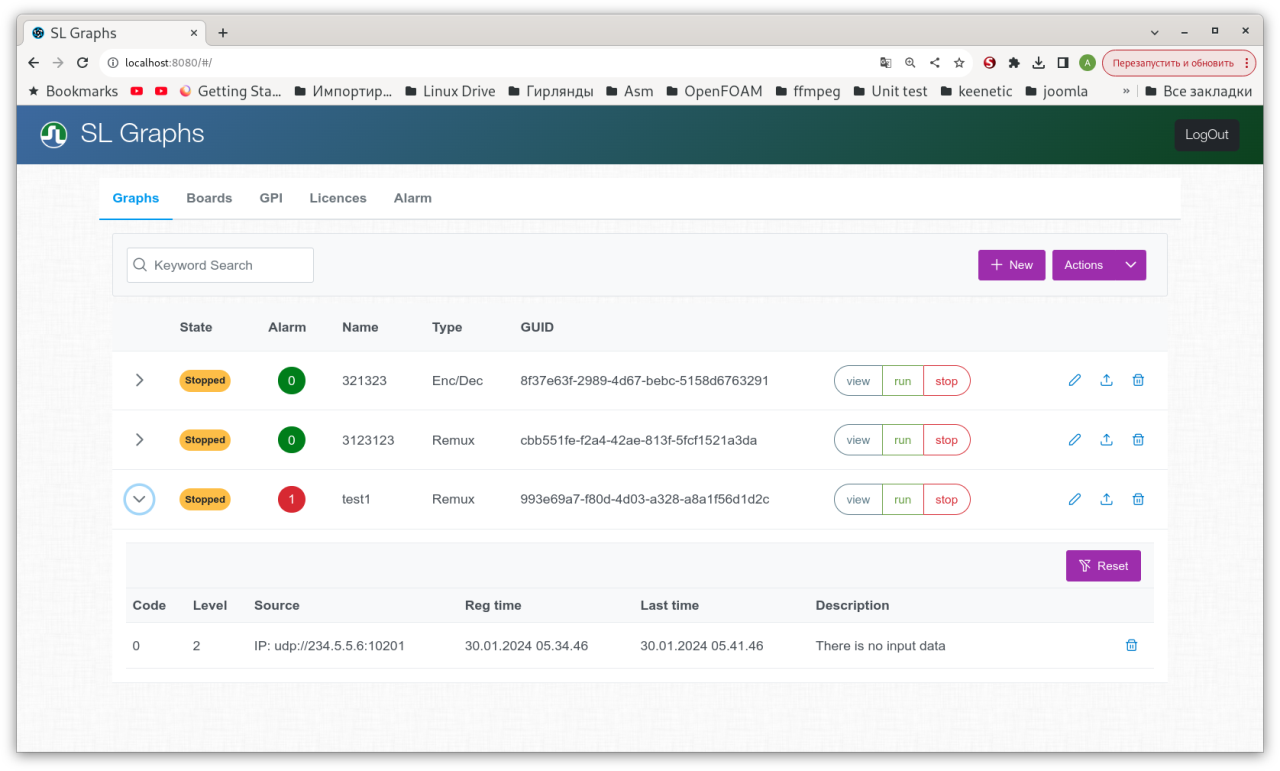 [Speaker Notes: Будет обновлена стартовая страница с графами, где для каждого графа будет показываться количество текущих ошибок (колонка Alarm)Можно будет раскрыть список всех ошибок, как сейчас сделано для графа «test1» - видна одна ошибка – отсутствие данных на IP-входе.]
Перенос настроек
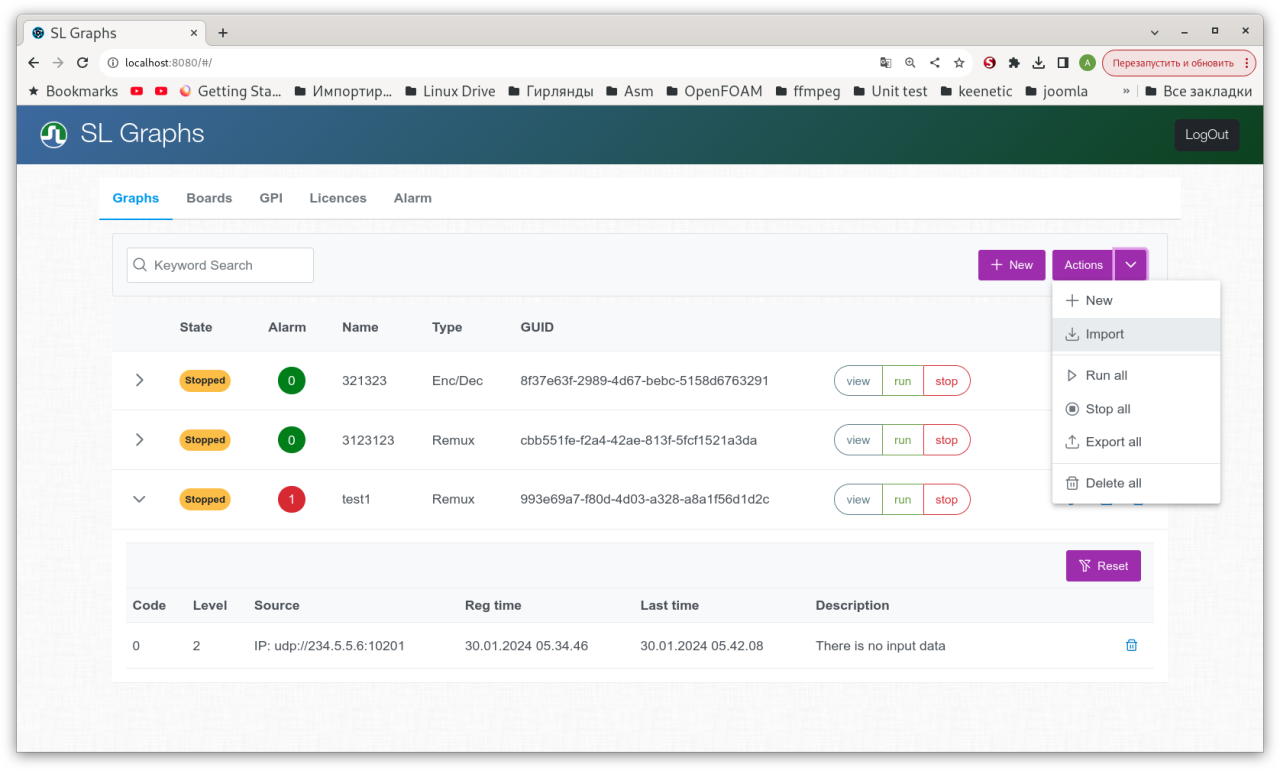 [Speaker Notes: Также добавлена возможность экспорта и импорта графов (в текстовый JSON-файл)]
Загрузка лицензий
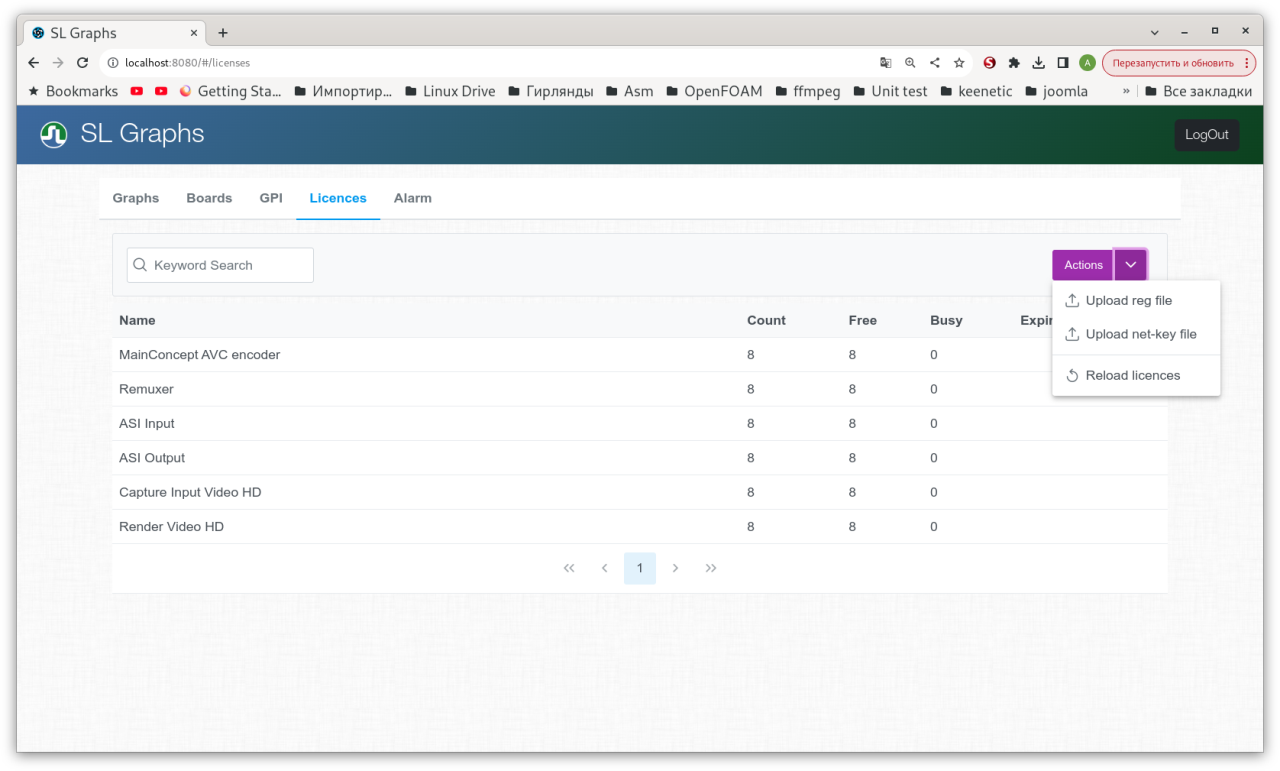 [Speaker Notes: На странице с лицензиями добавлена возможность загрузки лицензий]